Digital 360 Summit
Smart Buildings and Microgrid Panel
11:15-12:00 (45min)  
Moderator: Ron Zimmer – CABA

Panel: Acuity Brands, Anka Labs, Texas State University, Edison Energy, Spirae
© 2019 CMG Consulting LLC
1
Smart Buildings and Microgrid Panel
Ronald J. Zimmer – CABA President & CEO - (Moderator)

Greg Carter - SVP Software Business Unit at Acuity Brands

Sunil Cherian - CEO of Spirae, Inc.

John Schemmel - Professor/Coordinator of Civil Engineering Program at Texas State University Ingram School of Engineering

Alper Üzmezler - CTO at Anka Labs, Inc. | Managing Partner at BASSG, LLC

Jay Zoellner - CEO of Edison Energy
© 2019 CMG Consulting LLC
2
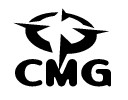 CABA Board of Directors
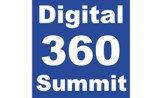 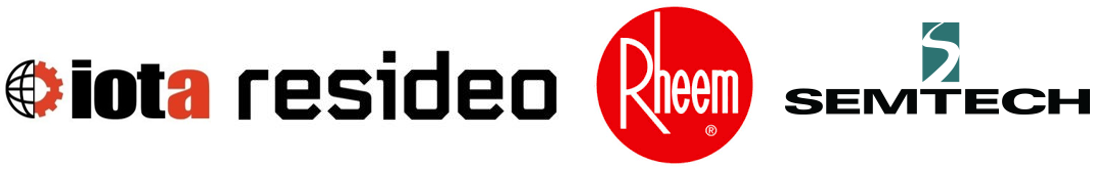 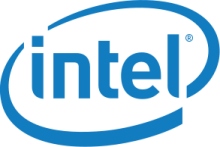 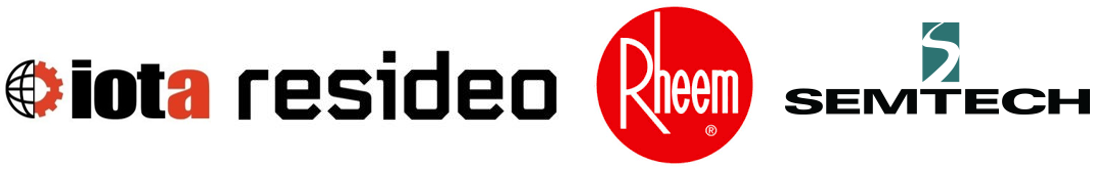 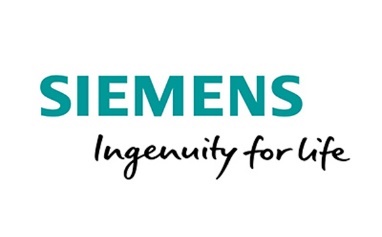 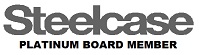 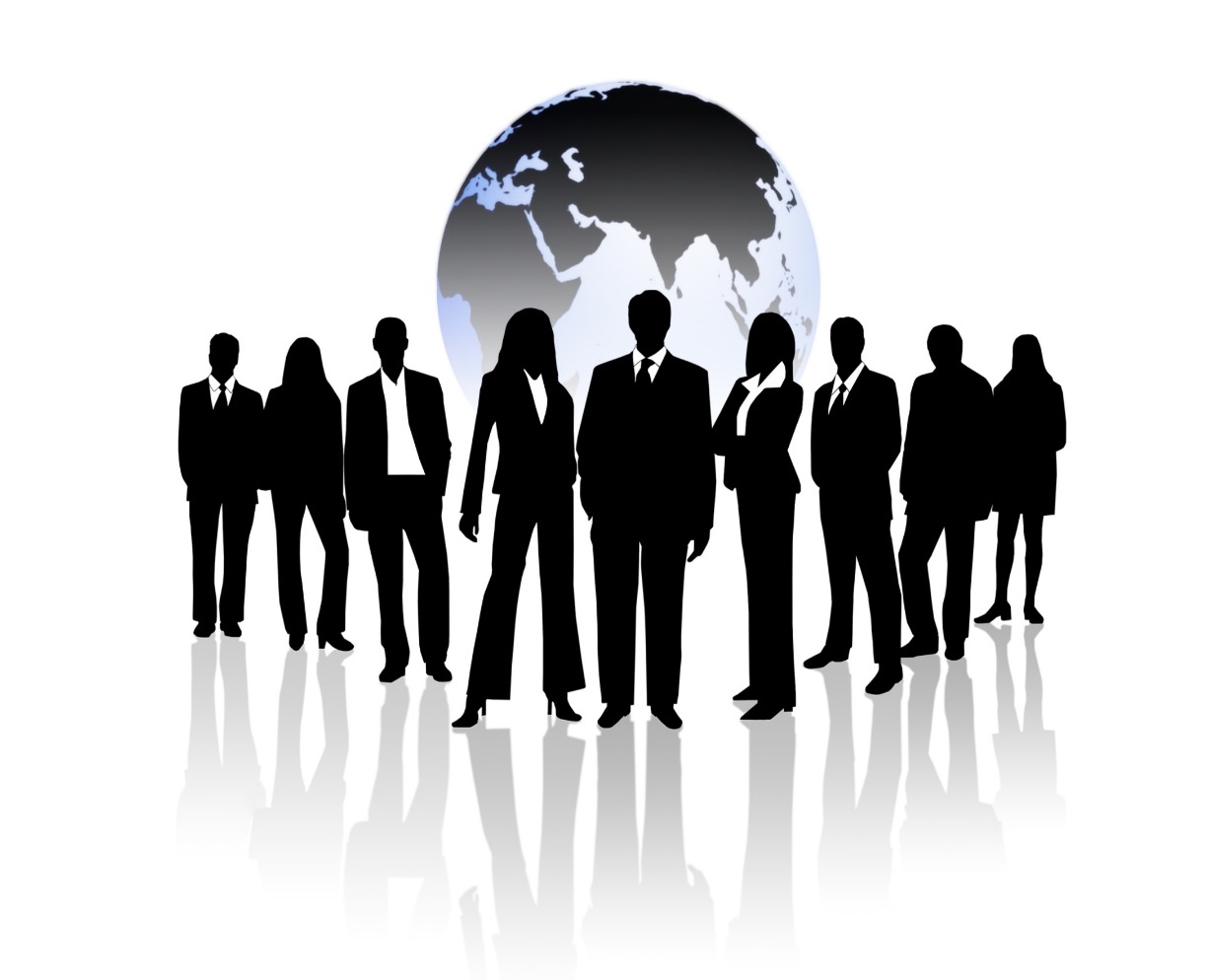 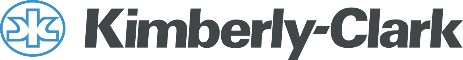 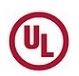 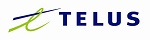 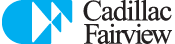 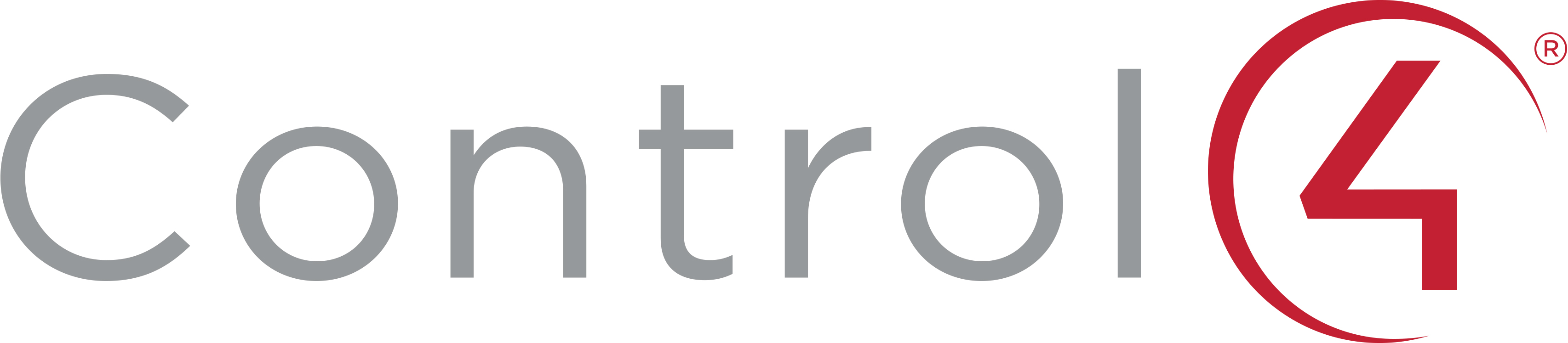 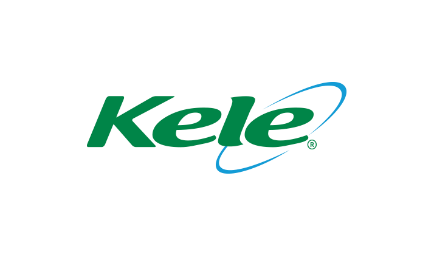 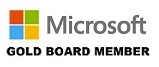 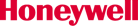 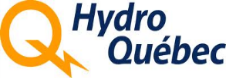 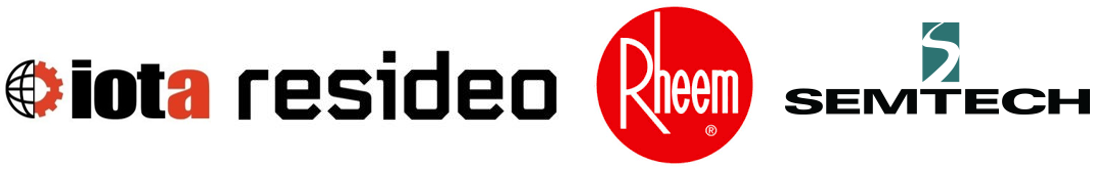 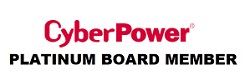 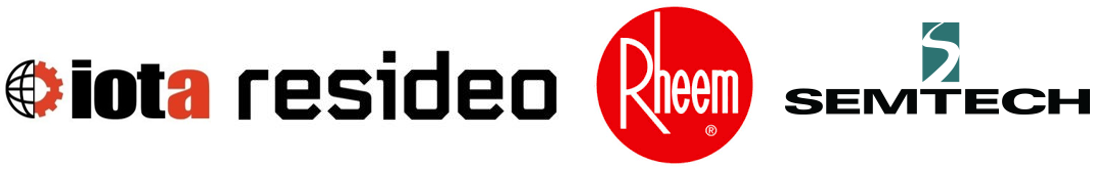 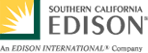 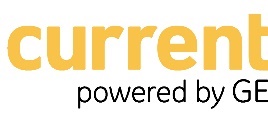 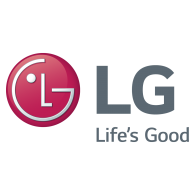 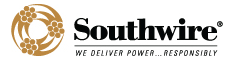 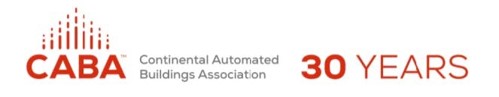 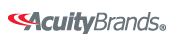 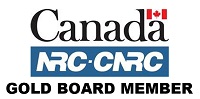 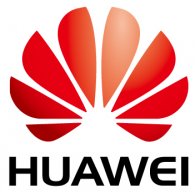 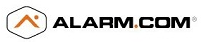 3
[Speaker Notes: Our BoD feel this could be the most significant piece of research we can create 
Different types of organizations 
focusing on real ROI 
True value of the building 

2 spots left: share knowledge and network with key companies and individuals in this space.   

---------------------------------------------------------------------------------------------------------------]
Definition of Microgrid
“A microgrid is an autonomous power grid that can operate both in tandem with and when “islanded” from a utility grid. At minimum, a microgrid combines onsite energy generation and storage with system controls that allow the microgrid to connect/disconnect from the main grid and to operate independently. Microgrids may also include responsive battery deployment and tiered load-shedding.”
					                        Source: Schatz Energy Research Center
© 2019 CMG Consulting LLC
4
Smart Microgrids are an evolution from traditional microgrids in the following three ways:
Variable generation. Traditional microgrid generation is dispatchable, typically diesel generation. Modern Smart Microgrids incorporate variable generation such as wind and photovoltaic solar, so that electricity must be either be used or stored when available.
 
Islandability. Traditional microgrids have been built in off-grid areas, and so are permanently islanded. Smart Microgrids may be built in remote, campus and urban areas, and so must be able to connect and disconnect from the larger ‘macro’ grid without negative impact.
 
Demand response. In traditional microgrids, generation follows the load. Modern Smart Microgrids use forecasting, modern sensing and communication technology to manage demand and more closely match available generation.
 
					Source: NSERC Smart Microgrid Network (NSMG-Net)
© 2019 CMG Consulting LLC
5
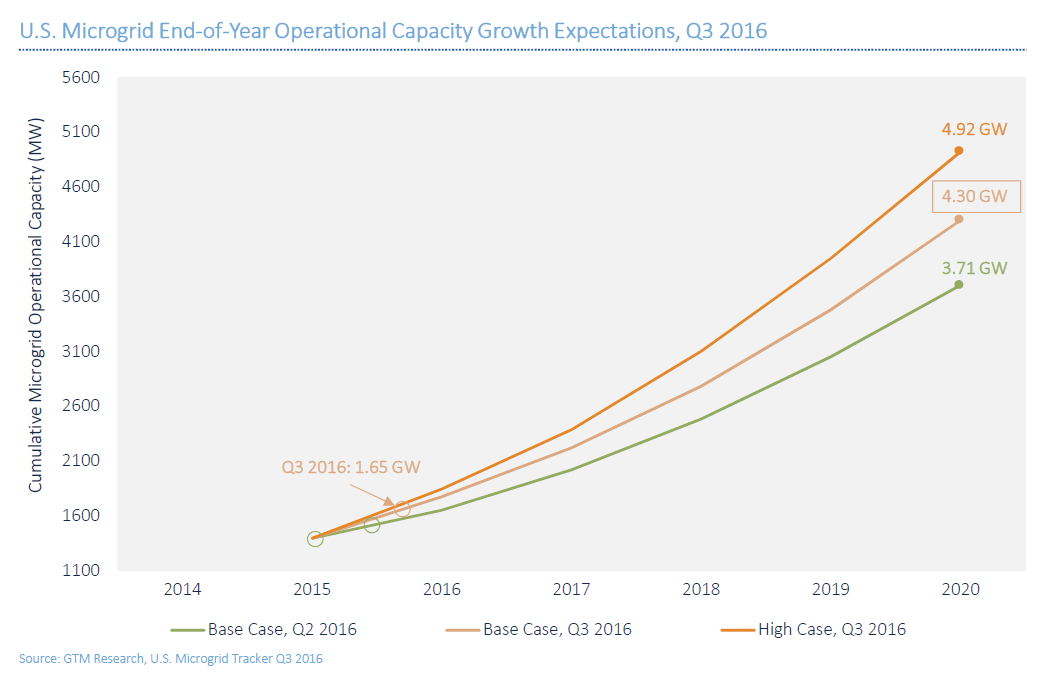 © 2019 CMG Consulting LLC
6
Global Microgrid Controller Outlook Market
In 2017 - $4.67 Billion

By 2026 - $18.8 Billion

CAGR of 16.7 

																						Source: RESEARCH AND MARKETS
© 2019 CMG Consulting LLC
7
Smart Systems – The Building of the Future
© 2019 CMG Consulting LLC
8
Thank you and contact CABA
Continental Automated Buildings Association (CABA)1173 Cyrville Road, Suite 210Ottawa, ON  K1J 7S6613.686.1814Toll free: 888.798.CABA (2222) Fax: 613.744.7833caba@caba.orgwww.CABA.org www.twitter.com/caba_news www.linkedin.com/groups?gid=2121884 
   Connect to what’s next™
© 2019 CMG Consulting LLC
9